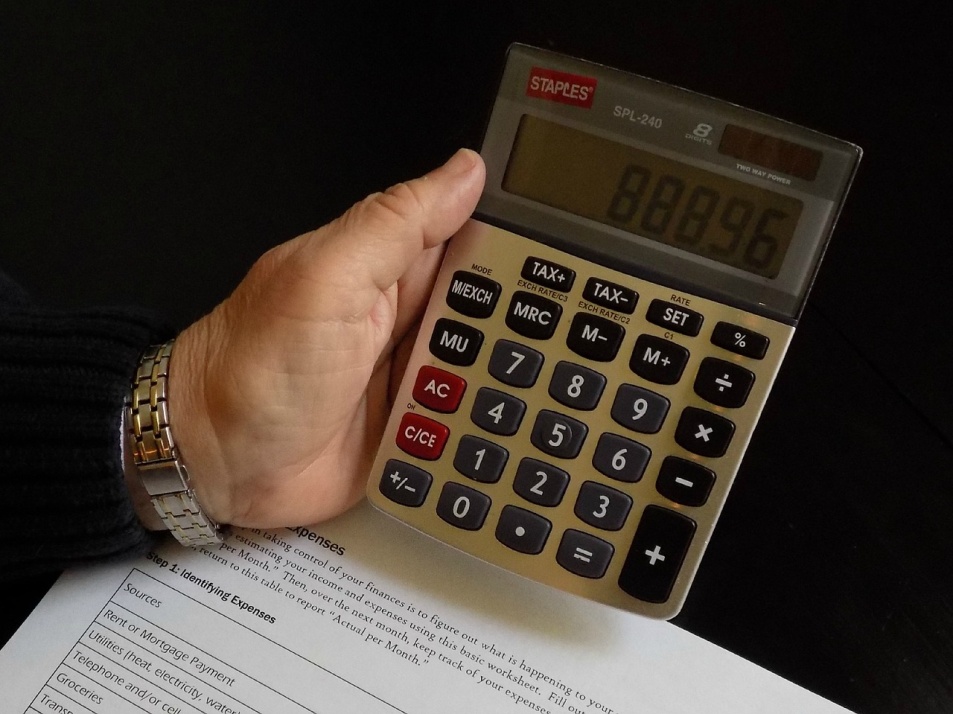 Riwayadi
BAB 01
PENDAHULUAN: PERUBAHAN PARADIGMA MANAJEMEN DAN DAMPAKNYA TERHADAP AKUNTANSI BIAYA
TUJUAN PEMBELAJARAN
Menjelaskan perbedaan paradigma manajemen lama dan baru.
Menjelaskan tuntutan manajemen terhadap akuntansi.
Menjelaskan lima tema manajemen baru yang memengaruhi sistem akuntansi biaya.
Menjelaskan fungsi bisnis dalam suatu rantai nilai
Menjelaskan dampak perubahan paradigma manajemen terhadap akuntansi biaya.
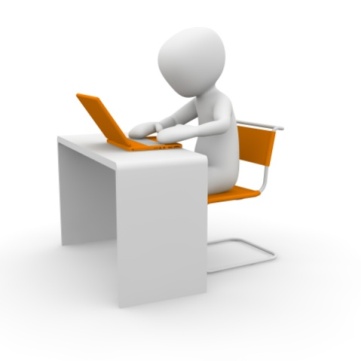 PERUBAHAN PARADIGMA MANAJEMEN
Tujuan 1
Perbedaan paradigma manajemen lama dan baru.
Paradigma manajemen lama berfokus pada efisiensi produksi dengan berproduksi di tingkat kapasitas dan produknya bersifat standar/homogen (standardized product). Dalam paradigma manajemen lama, harga murah merupakan satu-satunya daya saing.
Dalam paradigma manajemen baru, daya saing perusahaan diciptakan melalui multidimensi, seperti harga murah, kualitas tinggi, inovasi, dan pelayanan yang baik.
Fokus pada Produksi

Asumsi:
1. Tidak ada persaingan
2. Teknologi tidak memadai
3. Padat karya
Produk Standar
Gambar 1.1 Paradigma Manajemen Lama
Economic of Scales

1. Produksi Massal
2. Promosi Massal
3. Distribusi Massal
Biaya Rendah
Harga Murah
(sebagai daya saing)
Fokus pada Pelanggan

Asumsi:
1. Persaingan tajam
2. Teknologi memadai
3. Padat modal
Produk Beragam
Gambar 1.2 Paradigma Manajemen Baru
Economic of Scales and Scopes
Multidimensi sebagai daya saing:
1. Kualitas bagus
2. Layanan cepat
3. Inovatif
4. Harga murah
MANAJEMEN SEBAGAI PELANGGAN AKUNTANSI
Tujuan 2
Tuntutan manajemen terhadap akuntansi.
Konsumen merupakan pelanggan manajemen.
Manajemen yang sukses adalah manajemen yang mampu memuaskan pelanggannya.
Manajemen adalah salah satu pelanggan akuntansi.
Manajemen menuntut informasi akuntansi yang akurat, tepat waktu, dan dapat digunakan untuk menciptakan daya saing bagi perusahaan.
Manajemen menuntut akuntan agar dapat menyajikan banyak informasi bernilai dan berguna dalam pengambilan keputusan.
Akuntan yang sukses adalah akuntan yang mampu memuaskan kebutuhan manajemen dalam menciptakan daya saing.
PENDEKATAN MANAJEMEN BARU
Analisis Rantai Nilai Menyeluruh
Faktor Utama
Kesuksesan
• Biaya
• Kualitas
• Waktu
• Inovasi
Kepuasan Pelanggan adalah Nomor Satu
Perbaikan Berkelanjutan
Tujuan 3
Lima tema manajemen baru yang memengaruhi sistem akuntansi biaya.
Fokus Internal dan Eksternal
GAMBAR 1.3 Pendekatan Manajemen Baru
Biaya, waktu, dan kualitas adalah tiga sejoli yang seiring sejalan. Jika produk rusak dapat dihilangkan, maka waktu proses akan lebih cepat dan biaya akan lebih efisien sehingga produk menjadi lebih kompetitif.
Efisiensi biaya dapat dilakukan dengan menghilangkan aktivitas tidak bernilai tambah.
Perusahaan yang sukses adalah perusahaan yang mampu menghasilkan produk dengan cacat nol (zero defect).
Robust quality model lebih baik dibandingkan dengan AQL model karena setiap karyawan akan tertantang untuk menghasilkan produk sesuai dengan nilai target.
Perusahaan yang sukses adalah perusahaan yang mampu menghilangkan waktu yang tidak bernilai tambah.
Tujuan 4
Fungsi bisnis dalam suatu rantai nilai.
Rantai nilai adalah fungsi bisnis yang memberikan nilai tambah kepada produk atau jasa yang dihasilkan.
Akuntansi biaya memainkan peranan penting dalam menghitung biaya di sepanjang rantai nilai.
Perusahaan yang sukses adalah perusahaan yang mampu mengelola lingkungan internal dan eksternal secara efektif dan efisien.
ORGANISASI
Strategi dan Administrasi
AKUNTANSI BIAYA
GAMBAR 1.4 Organisasi Sebagai Rantai Nilai Menyeluruh
PELANGGAN
Litbang
PEMASOK
Desain
Produksi
Pemasaran
Distribusi
Layanan Pelanggan
DAMPAK PERUBAHAN PARADIGMA MANAJEMEN DALAM AKUNTANSI BIAYA
Tujuan 5
Dampak perubahan paradigma manajemen dalam akuntansi biaya.
Di perusahaan yang menghasilkan banyak ragam produk, perhitungan harga pokok produk menjadi lebih rumit.
Pergeseran dari padat karya menjadi padat modal mengakibatkan unsur biaya produksi terdiri atas biaya bahan baku langsung dan biaya konversi.
Dengan bergesernya dari padat karya ke padat modal, komposisi biaya overhead menjadi signifikan dibandingkan biaya tenaga kerja langsung.
Akuntansi biaya harus mampu menyajikan informasi biaya tidak bernilai tambah untuk tujuan pengembangan program perbaikan berkelanjutan.